Fahrenheit 451
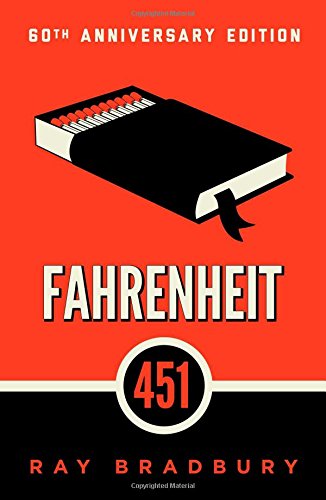 Written by Ray Bradbury

Presentation by Katherine Pilditch
SUMMARY
Fahrenheit 451 is mainly about Guy Montag. He is a fireman. Houses nowadays are fireproof, so he burns books instead. In the 24th century, books are illegal. Montag meets a new neighbor, Clarrise. She questions him in a lighthearted way, but it really challenges him. He starts to wonder if books are really a good thing, and he steals some from an old woman he burns when she refused to leave so they could burn her library. He feels bad, and eventually, he snaps. He leaves the city, after war is announced. He leaves with some more book junkies, after there is a man hunt for him.
Montag sees the city blow up, and he and the book readers escape.
Plot diagram
Montag kills Beatty.
Montag escapes to the camp of book readers.
Montag gets “The itch” .
Click to add text
Your text here
Montag meets Clarrise.
Setting (time and place, AND TONE OF THE AUTHOR
Where?
The city (It doesn't specify WHAT city, but probably in America)
When?
Sometime in the 24th century
Tone?
The author has a sort of depressing tone toward the book
Main character traits
-Montag seems to be depressed and confused throughout the book.
-He seems kind of gruff, like he wants to do his job and just go home.
-He also seems kind of annoyed at his (ex) wife, Mildred, because she wants to spend all his money on TV walls, and new technology.
-He seems really "woe is me" sort of vibe.
Main conflict
The main conflict is really Montag questioning everything he knows, mostly about knowledge and books. Every one tells him that books are bad, and learning should not be happening, and all you should do is be happy. He wonders about this, and soon he steals some books from a house, and he worries about getting caught with his new found enjoyment. He flees and kills Captain Beatty, and then there is a manhunt for him.
Theme #1
The first theme is that you shouldn't listen to society, you should follw what you think is right.

Montag was listening to society; he had a shell, (the music-earbud-thingy)
He had TV walls, he did everything society said to, and he wasn't happy. When he started to read books, he noticed more things, and he seemed a little more confidant toward the end of the book.
Theme #2
The second theme is dissatifaction.

Montag throughout the whole of the book is very, for lack of a better word, dissatified, he no longer loves his wife Mildred, and he seems to no longer enjoy his job, and he seems depressed and unconfident.
Theme #3
The third and last theme in this book is violence.

Montag notices that society is now a more violence-apt, and he realizes that he contributes to that, by burning books. He realizes that he was a bully in his school when he was younger, and he bullied and beat up the kids who learned well, and were well behaved.
Compare to another story
Fahrenheit 451
The giver
The Giver (and this wasn't for book clubs, I read this of my own accord) is similar in another way because they both sort of abandon their societies. Jonas (spoilers) runs away with Gabriel, and Montag runs away and joins the book readers.
Fahrenheit 451 is similar to The Giver. I say this because they are both dystopian settings, and the both realize (the main characters; Jonas and Montag) that the society they live in is violent, and that those close to them are not actually feeling any real emotions for them.
Most impactful signpost
I think the most impactful signpost of Fahrenheit 451 was when Montag meets Clarisse, and Clarisse does the dandelion trick on him to see if he loves anyone. It shows he doesn't, and he realizes he doesn't actually love his wife, Mildred, like he used to. He tries to override this realization, meaning he was in denial. He wanted to fix things with her, but he realizes she is not who she used to be, and he avoids her then. This sort of is a tough question, because he has to ask himself if he should divorce her. This could be a really tough question.
conclusion
In conclusion, Montag flees to the edge of town and meets the book readers (not their actual names, but for a general term, I'll call them the book readers) and he watches as the city explodes from the newly declared war. He and the book readers escape and go through perilous journeys climbing cliffs and surviving in the rivers. The book ends here.